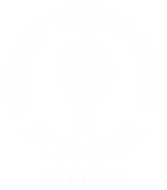 Year 11 Exam Information Evening
Subject: BTEC Enterprise

Head of Department name/email: A. Riddell  ariddell@bishopstopfords.enfield.sch.uk
Believe, Strive, SucceedCorinthians 1:12:12   ‘the body is one and has many members, and all the members of the body, though many, are one body’
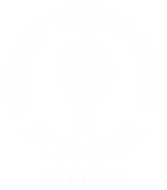 Year 11 Exam Information Evening
Exam Requirements

This external component builds on knowledge, understanding and skills acquired and developed in Components 1 and 2 and includes synoptic assessment. Learners will be provided with a case study of a small to medium enterprise (SME), and a series of activities to complete. 

This component is assessed by a written assessment set and marked by Pearson. The external assessment will be 2 hours in length. The number of marks for the assessment is 60.
Believe, Strive, SucceedCorinthians 1:12:12   ‘the body is one and has many members, and all the members of the body, though many, are one body’
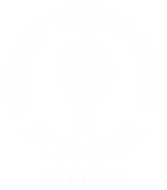 Year 11 Exam Information Evening
How can parents support?

Discuss with your child what they have learned in lessons on a regular basis, and ask them to teach it to you
Check that your child is up to date with homework 
Help schedule regular revision of topics



Online learning platforms/useful websites/revision material

Google Classroom 
Pearson Website https://qualifications.pearson.com/en/qualifications/btec-tech-awards/enterprise.html
Revise BTEC Tech Award Enterprise Revision Guide
BTEC Tech Award Enterprise Student Book 2nd edition
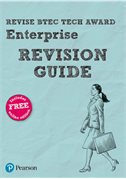 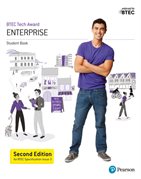 Believe, Strive, SucceedCorinthians 1:12:12   ‘the body is one and has many members, and all the members of the body, though many, are one body’
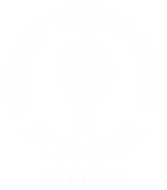 Year 11 Exam Information Evening
Key information (Upcoming assessment etc.)

Trial Exam 1: Component 3 Marketing and Finance for Enterprise 
2 hour Exam / 60 marks

Assessment objectives 
AO1 Demonstrate knowledge of marketing terms and principles and financial information in relation to a given enterprise
AO2 Demonstrate understanding of marketing terms and principles and financial information in relation to a given enterprise
AO3 Analyse and interpret marketing information and financial data, making connections to inform solutions
AO4 Evaluating marketing and financial information in context to make reasoned judgements and decisions
Believe, Strive, SucceedCorinthians 1:12:12   ‘the body is one and has many members, and all the members of the body, though many, are one body’